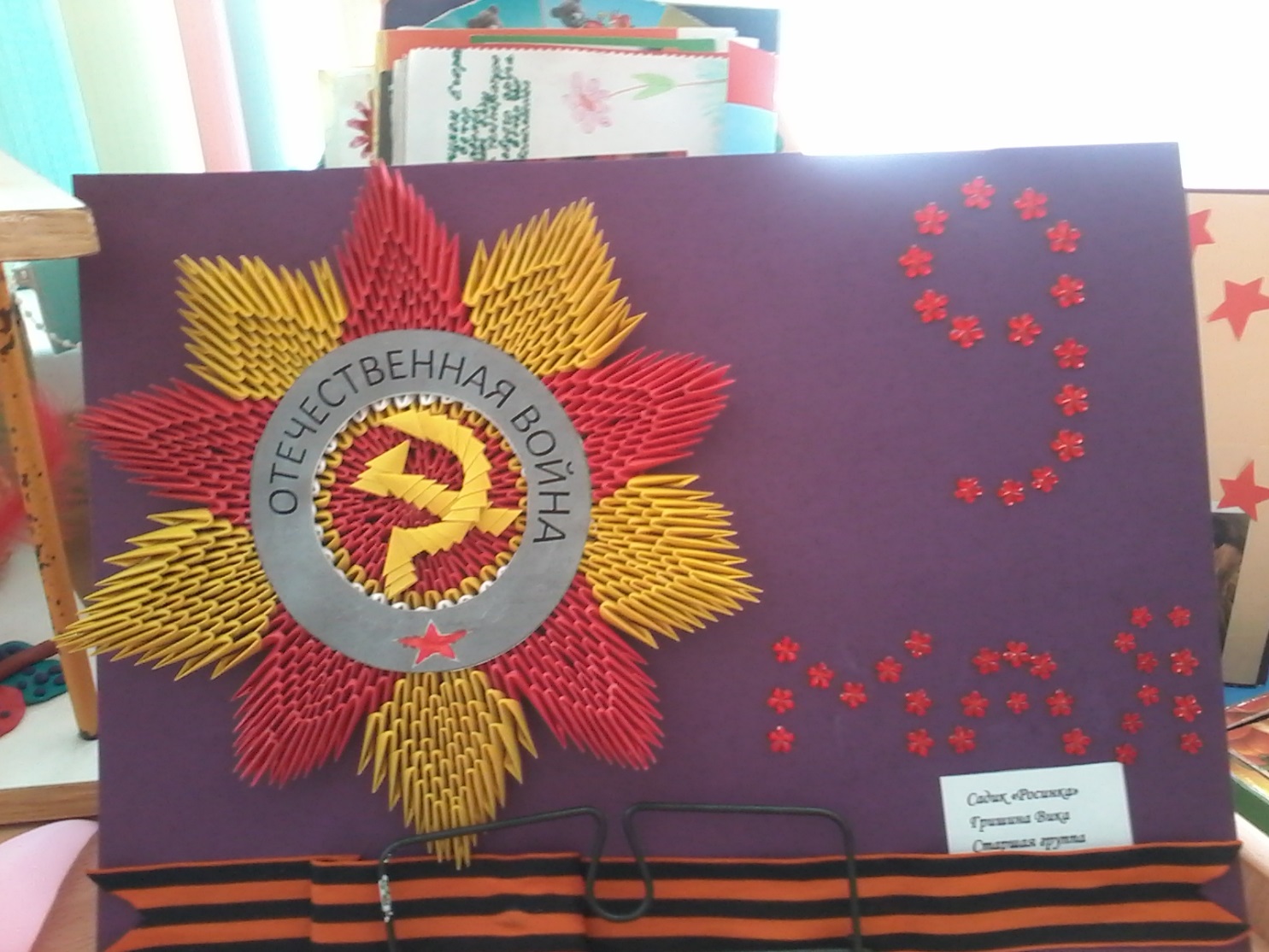 День Победы2017 год
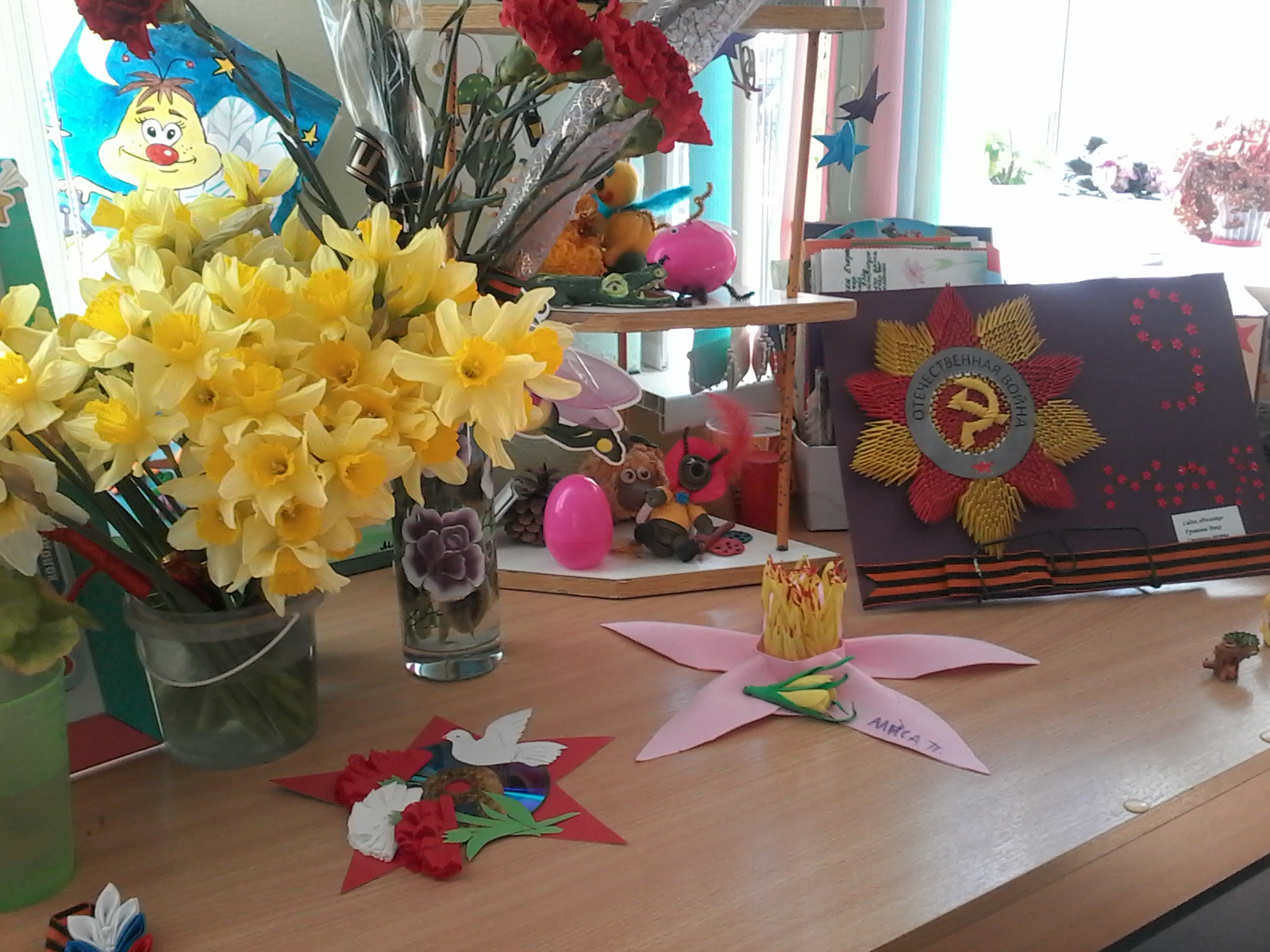 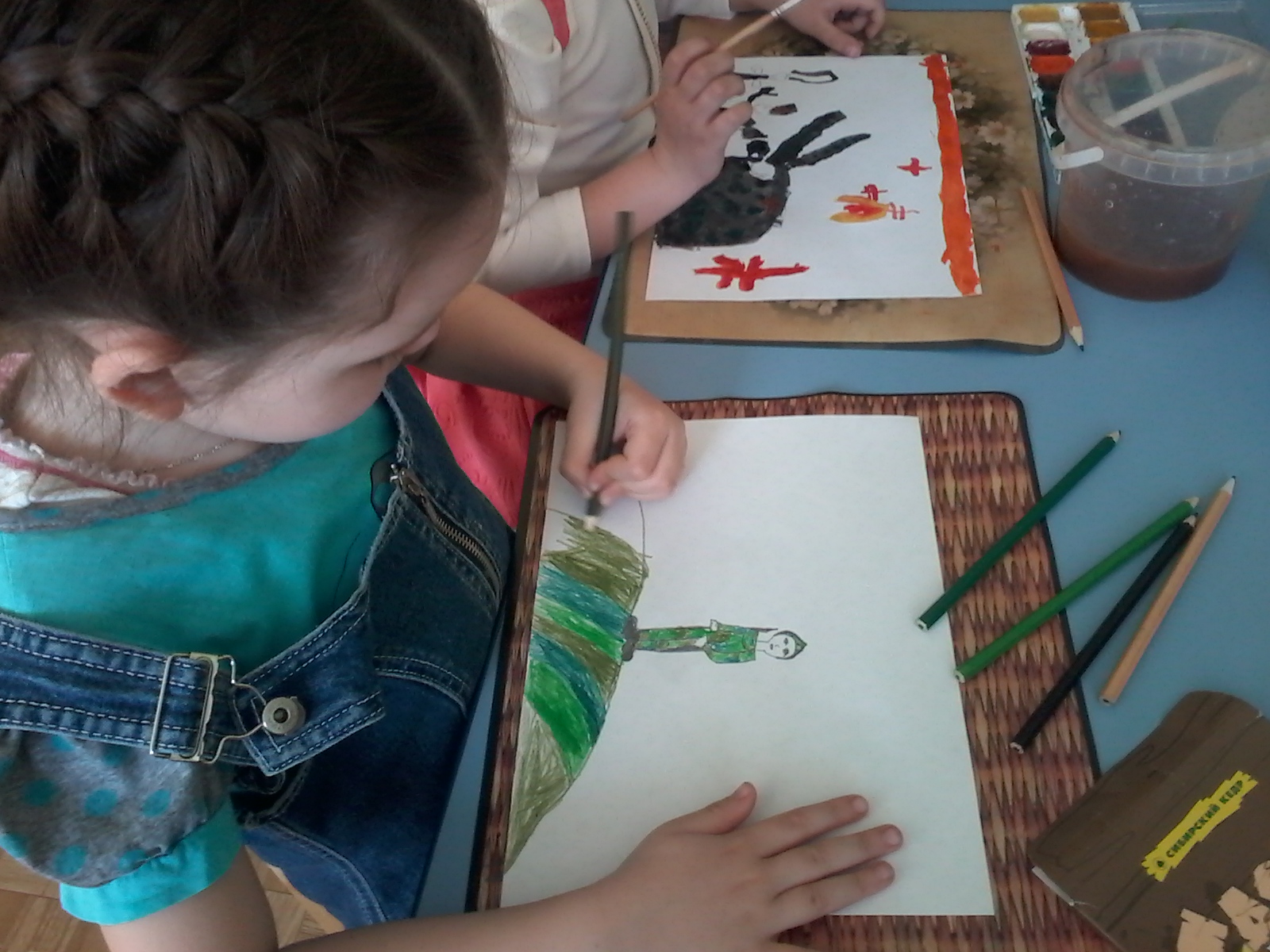 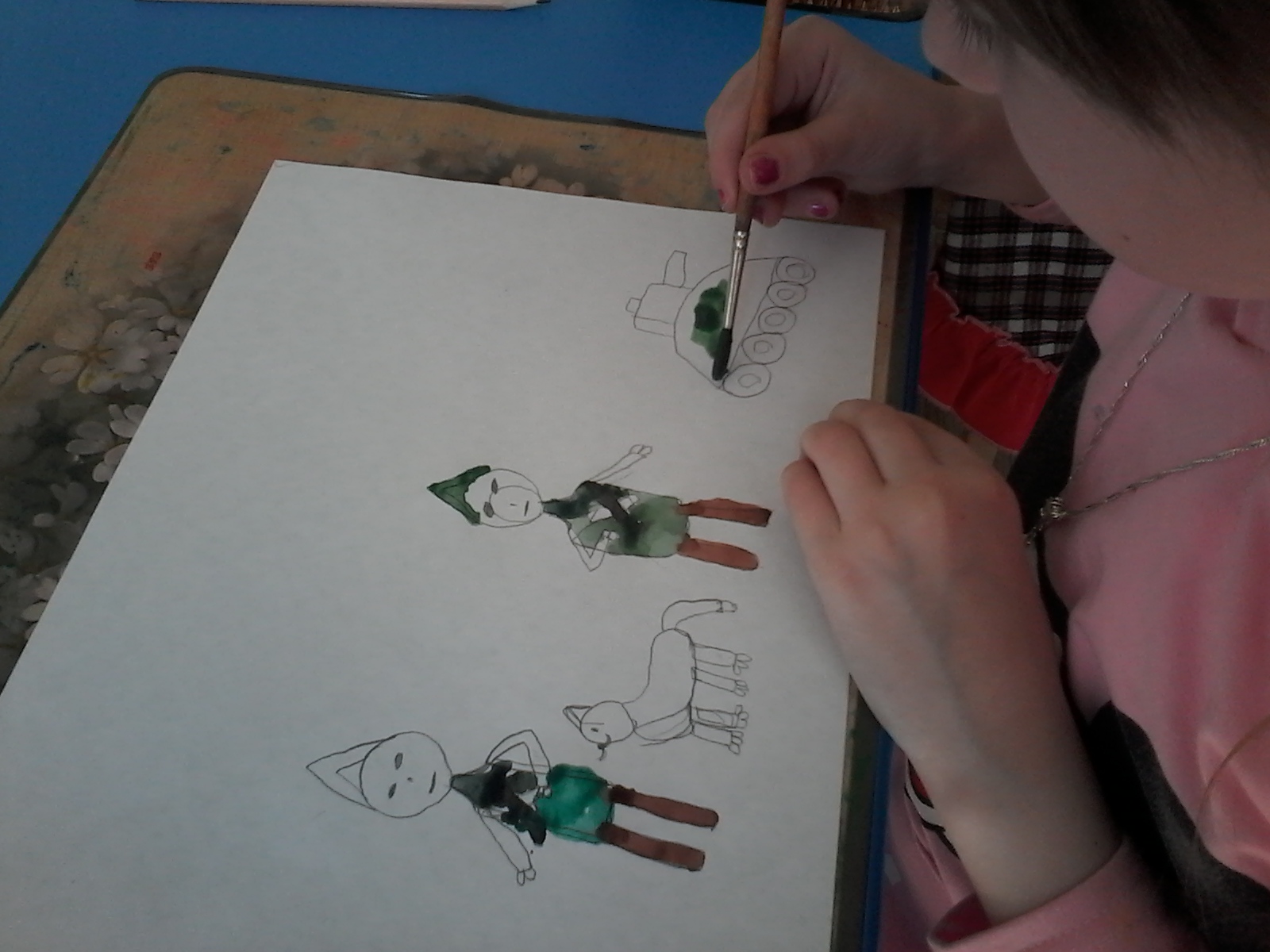 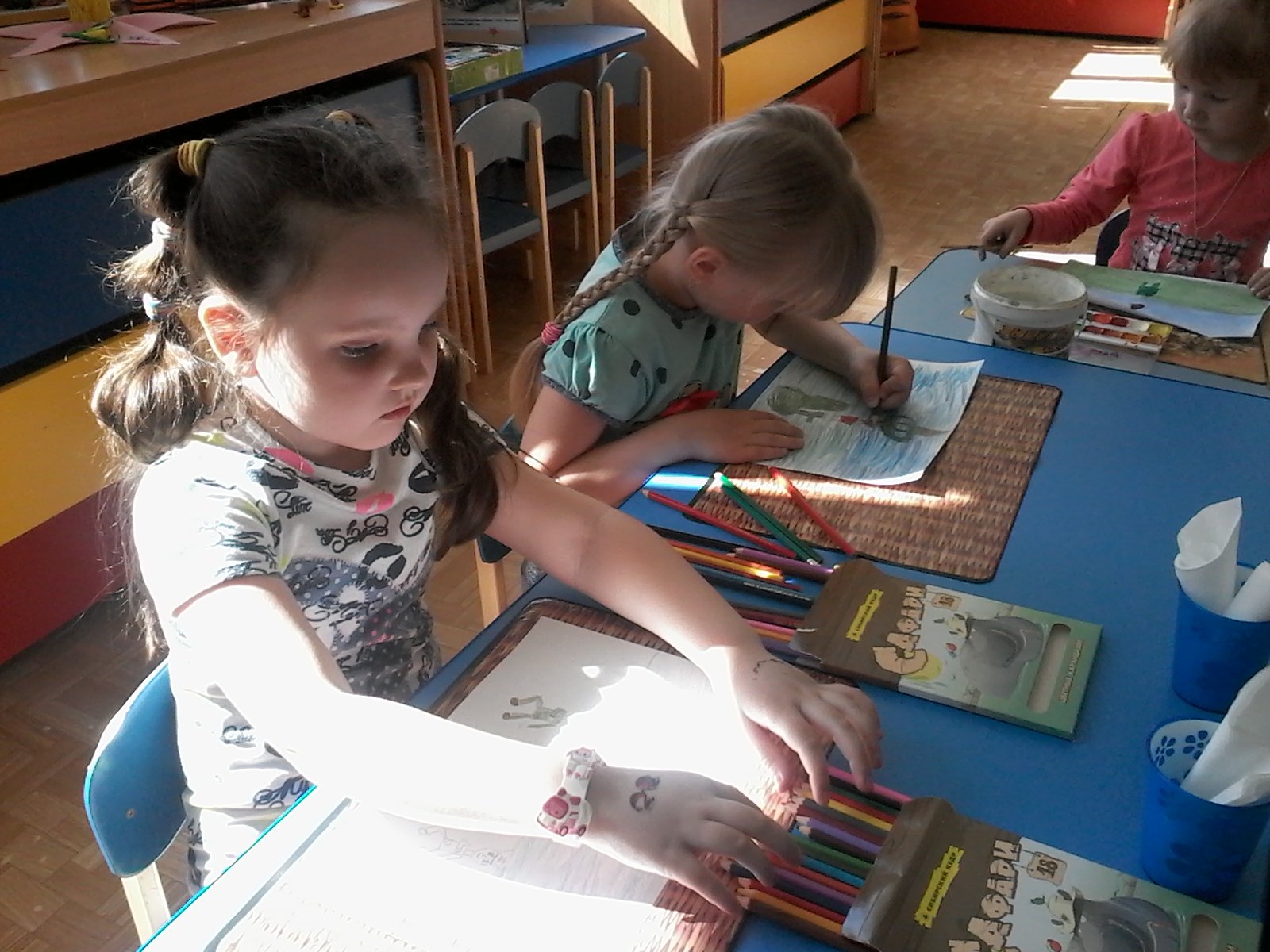 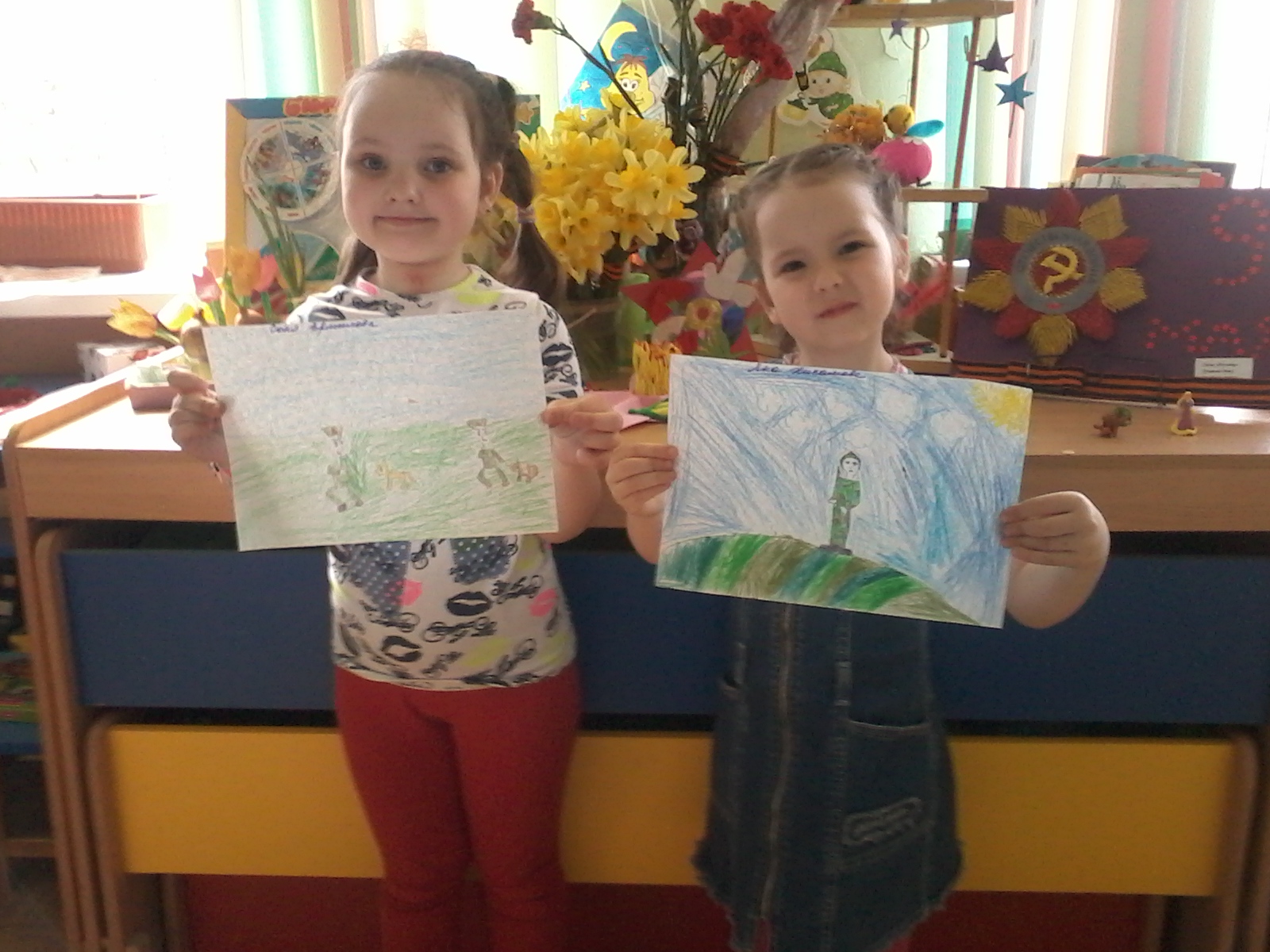 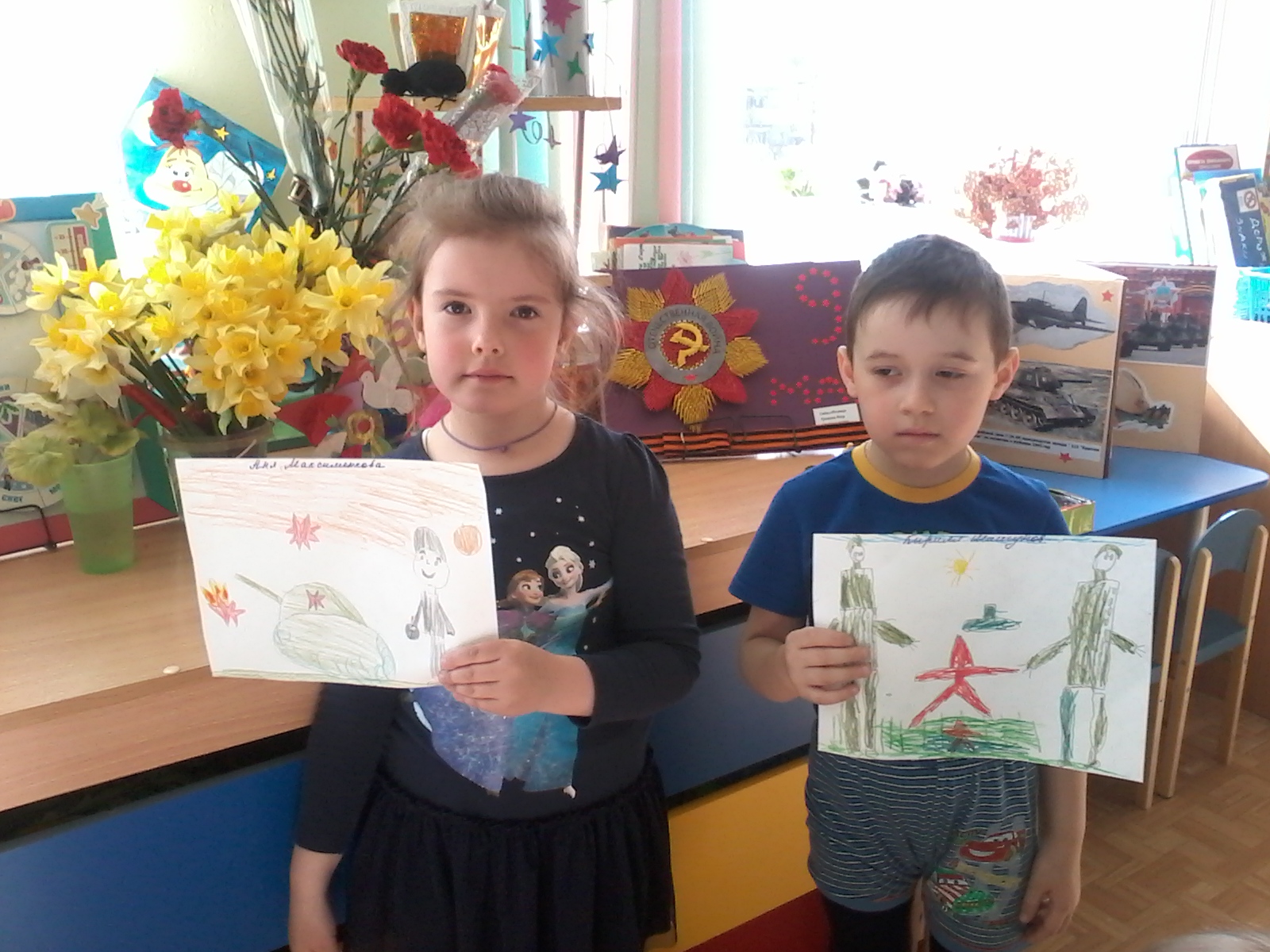 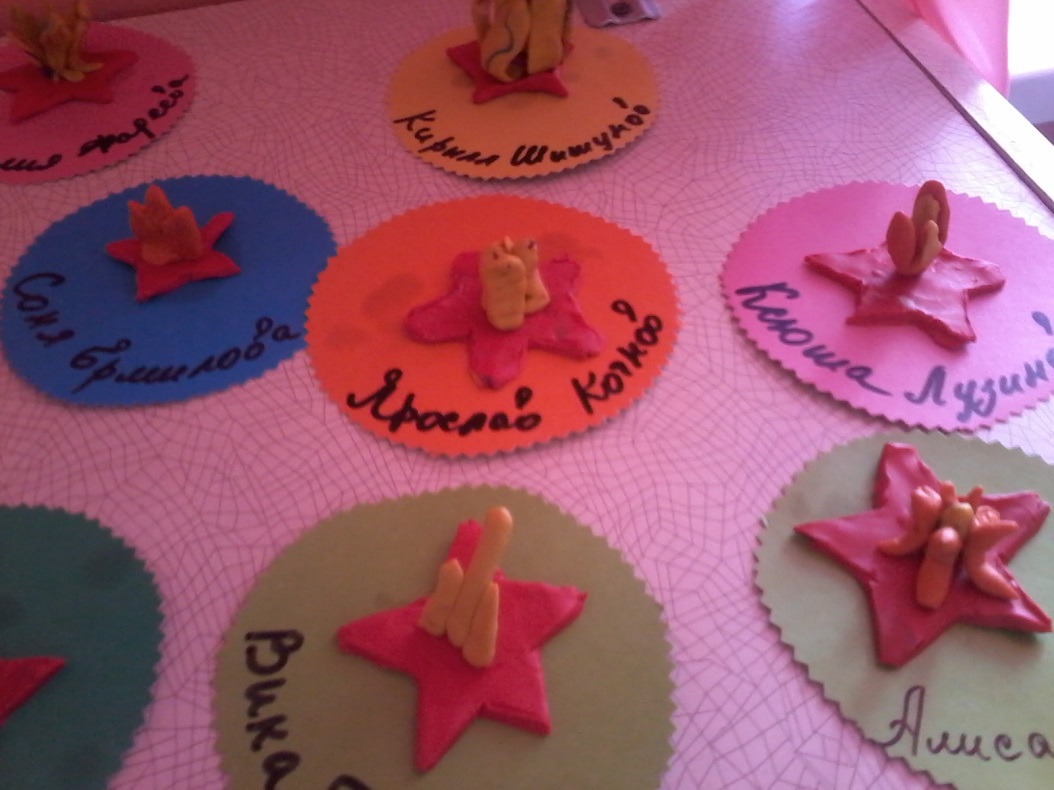 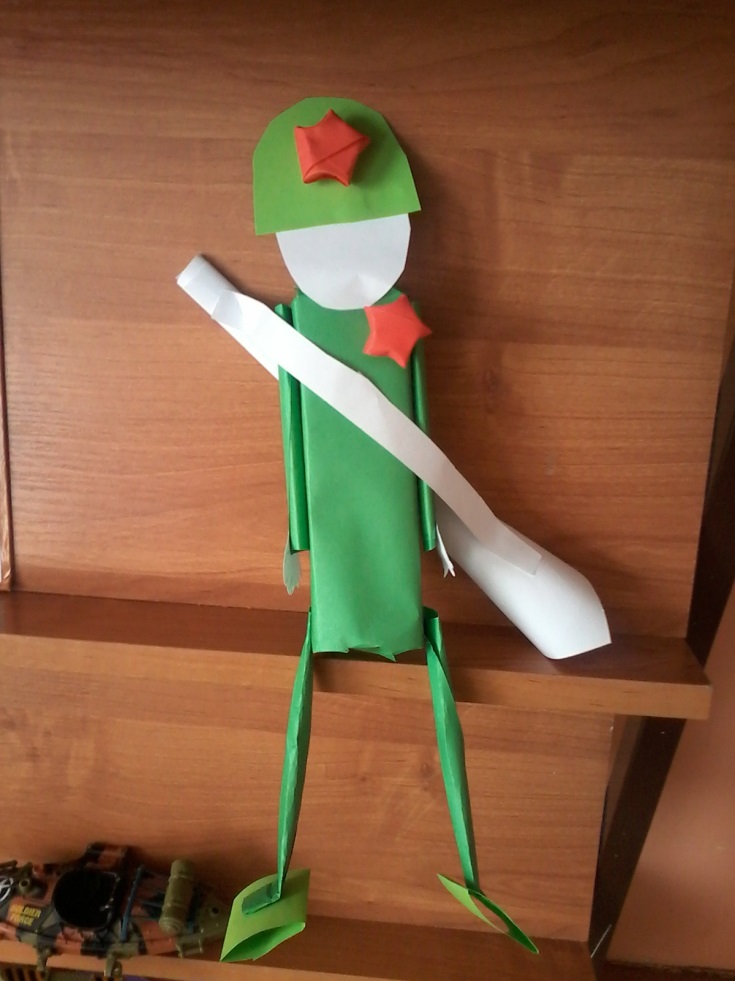 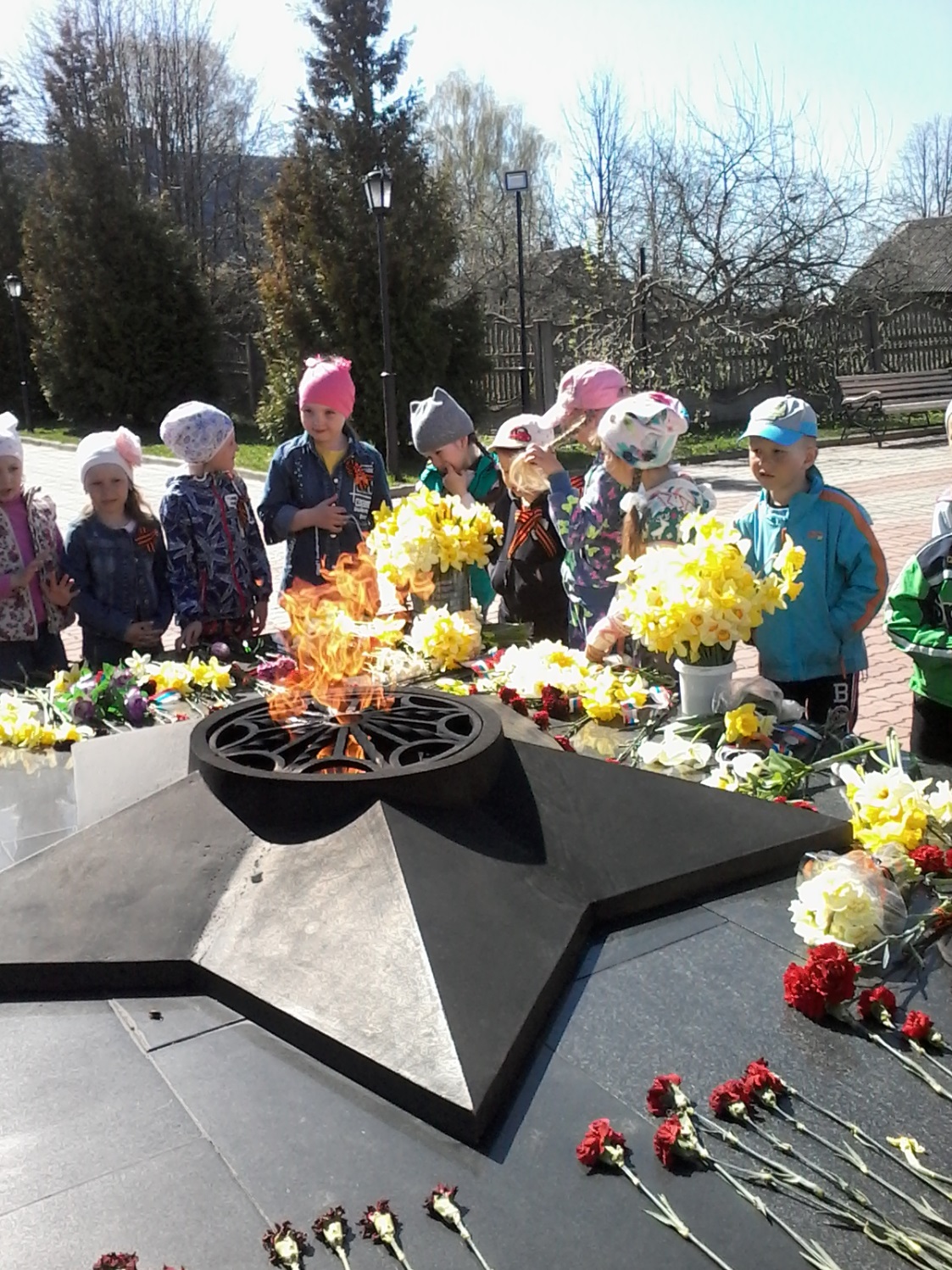 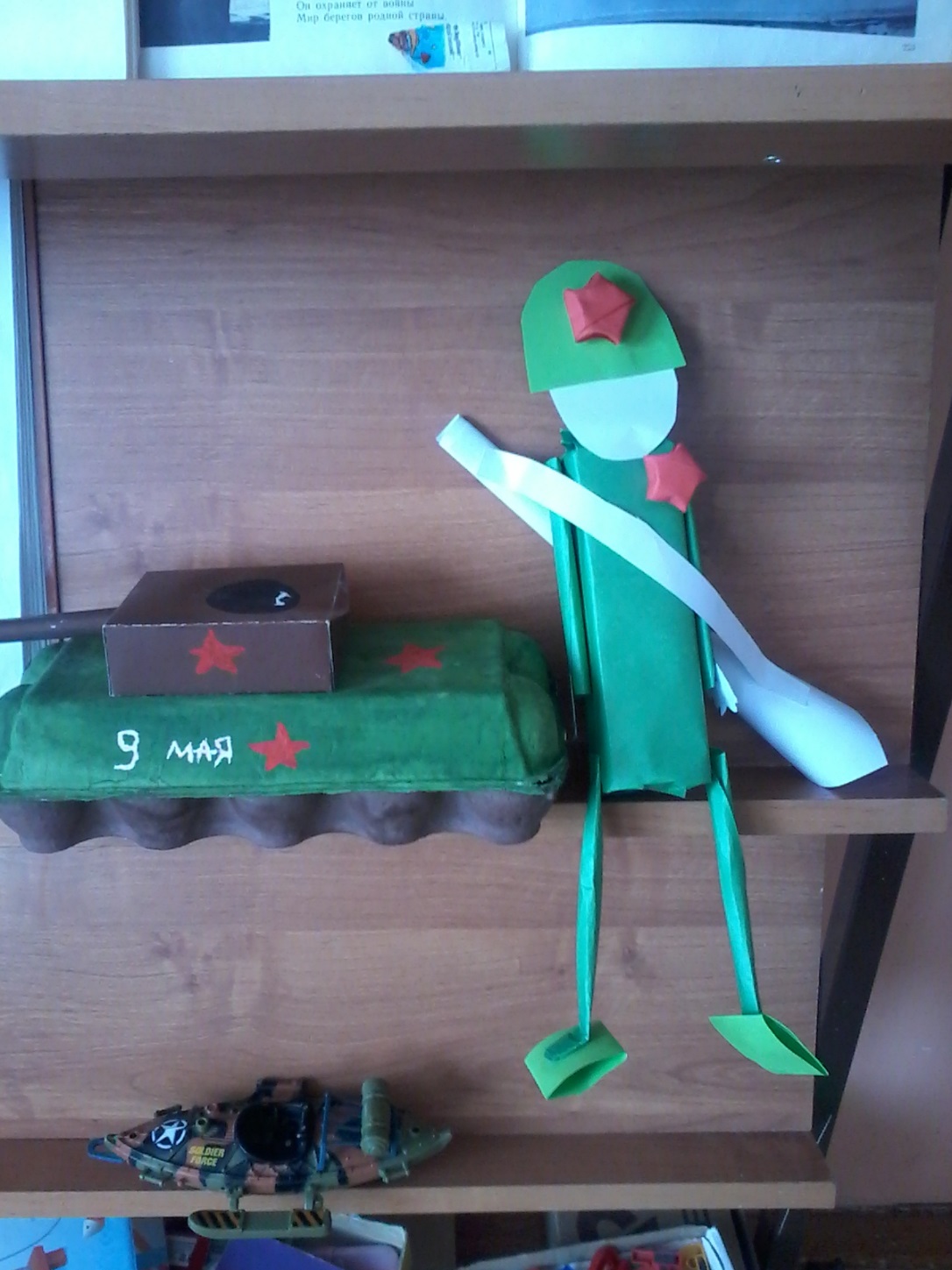